Лекція 3. Природне середовище у структурі туристичних ресурсів
Орієнтовний план країнознавчої характеристики країни:
1. Географічне і геотуристичне положення
2. Природне середовище
3. Народонаселення
4. Історичне минуле
5. Культурні особливості
6. Політичні та економічні умови розвитку туризму
7. Екологічна ситуація
1. Зміст понять "туристичні" та "туристично-рекреаційні" ресурси
Під туристичними ресурсами розуміють сукупність природних та штучно створених людиною об'єктів, що мають комфортні властивості та придатні для створення туристичного продукту.
Туристичні ресурси - сукупність природних і соціально-культурних комплексів та їх елементів, що сприяють задоволенню фізіологічних та соціальних потреб людини, відновленню її працездатності і які при сучасній та перспективній структурі рекреаційних потреб і техніко-економічних можливостях, використовуються для прямого й опосередкованого споживання та виробництва туристичного продукту.
Туристично-рекреаційні ресурси - це компоненти географічного довкілля, об'єкти антропогенної діяльності, які завдяки таким властивостям, як унікальність, історична або художня цінність, оригінальність, естетична привабливість і лікувально-оздоровлювальна значущість, можуть бути використані для організації різноманітних видів рекреаційних занять.
Підходи до визначення поняття «туристичні ресурси»
2. Структура туристичних ресурсів
3. Підходи до класифікації туристичних ресурсів
1) сутнісний (за предметною сутністю ресурсу);
2) діяльнісний (за характером використання в туризмі);
3) атрактивний (за 'мірою та формою залучення до  туристичної діяльності);
4) ціннісний, оснований на унікальності даного ресурсу;
5) функціональний, оснований на неповторності туристичних умов і ресурсів в поєднанні з комплексністю їх використання;
6) еколого-економічний (за споживчою вартістю ресурсу).
Сутнісний підхід
Туристичні ресурси
Інфраструктурні
Природні
Культурно-історичні
Ландшафтні
Бальнео-логічні
Територія
Археологічні
Техногенні
Історії та культури
Господарський комплекс
Архітектурні
Географічне положення
Кліматичні
Рельєфу
Біотичні
Річки, озера, водосховища
Моря та морські узбережжя
Лікувальні грязі
Мінеоальні води
Екологічний стан
Комплекси
Населення
Садово-паркові
Замкові
Монасти-рські
Транспорт, транспортна мережа
Демографічна, Соціальна, професійна, етно-релігійна
Національні парки
Монументальне мистецтво
Культурні ландшафти
Соціальна інфраструктура
Традиційні промисли та ремесла
Інформація
Управління
Культурні місця
Атрактивний підхід
а) об'єкти показу або атрактивні об'єкти, які включають до складу турпродукту і використовують як елементи програмного забезпечення турів;
 б) об'єкти дозвілля, які можуть становити як програмне забезпечен­ня, так і входити до складу додаткових послуг, що надаються в місцях відпочинку.
Ціннісний підхід
світова культурна та природна спадщина
 національне культурно-історичне і природне надбання.
Країни-лідери за кількістю світових культурних і природних атракцій, що входять до складу ЮНЕСКО
Італія (43 об'єкти)
 Іспанія (40)
Китай (37)
 Франція і Німеччина (по 33 об'єкти у кожній).
Еколого-економічний підхід
а)  туристичні блага, споживання яких не залежить від людської діяльності на певній території (наприклад, клі­мат чи наявність морських акваторій); 
б) туристичні блага, споживання яких залежить від екологічного стану території і природоохоронної діяльності (стан води, повітря, ґрунтів, рослинного покриву тощо);
в) туристичні ресурси постійного моніторингу і відповідного вкладання капіталу і праці на відновлення ресурсів, їх атрактивних властивостей (наприклад, шляхом реставрації, реконструкції, розвитку відповідної інфраструктури); 
г) туристичні ресурси цільового призначення, створе­ні задля пожвавлення туристичної діяльності на даній території.
Класифікація типів туристичних ресурсів за О.О. Бейдиком
П. Дефер  поділив всі туристичні ресурси на:
гідром - туристичні  ресурси, пов'язані з водними ресурсами;
фітом - туристичні  ресурси, пов'язані із землею;
літом - туристичні  ресурси, створені працею людини й пробуджуючий туристський інтерес;
антропом - туристичні  ресурси як види людської діяльності, які можуть викликати інтерес туристів.
М. Труаси виділяв три основних групи на основі ознаки присутності антропогенного впливу:
природні туристичні  ресурси, як природно-кліматичні умови;
туристичні   ресурси, створені працею людини як сукупність об'єктів показу і туристського інтересу;
додаткові туристичні ресурси - створені працею людини, але використовувані для обслуговування туристів, тобто індустрія туризму й т.ін.
Природні туристичні ресурси
Кліматотерапевтичні ресурси
Клімат, погода, їх комфортність і вплив на самопочуття людини – визначальний чинник розвитку для більшості функціональних типів територіальних рекреаційних систем, туристичних комплексів і масових видів туризму.
Сприятливі/несприятливі кліматичні умови
Мінімальні сезонні коливання метеорологічних характеристик
Оцінка кліматичних і погодних туристичних ресурсів
сумарна радіація
 атмосферний тиск
пересічна температура повітря (місячна і річна)
вологість повітря
середня кількість опадів протягом сезонів
панівні та місцеві вітри
баричні та термічні добові амплітуди
геомагнітна активність.
Погодно-кліматичні комплекси
Комфортний
Сезонно комфортний
Субкомфортний
Дискомфортний
Водні природно-рекреаційні ресурси включають повністю всі водойми, розташовані в певній місцевості і застосовні для безпечного відпочинку населення.
Гідрографічні об'єкти
Океани
Моря
Озера
Великі та малі річки
Водосховища
Pink Sands Beach
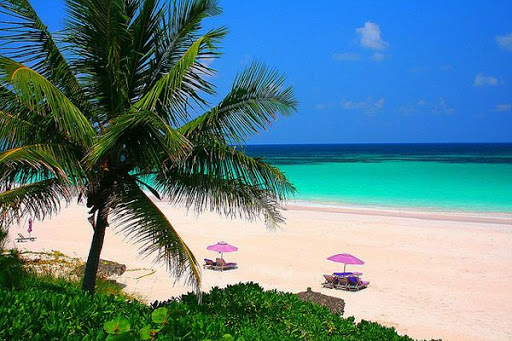 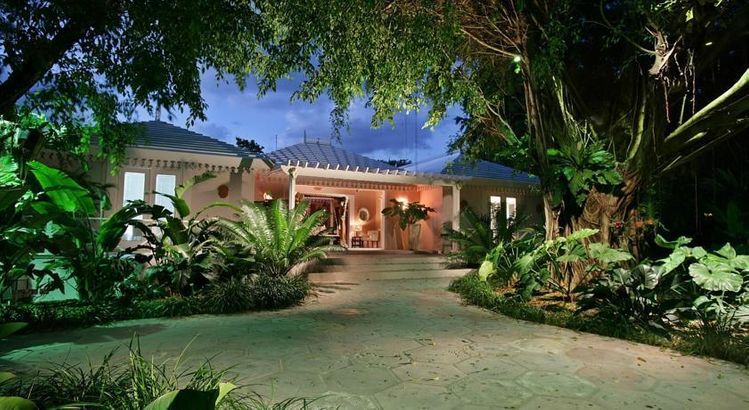 Anse Source D’Argent
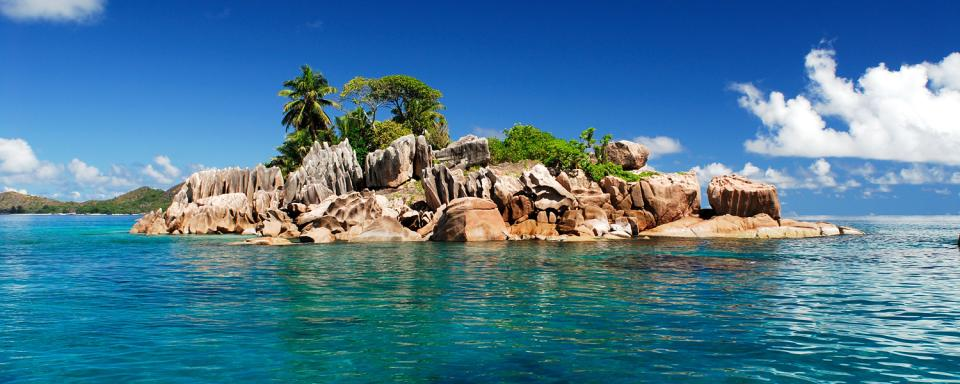 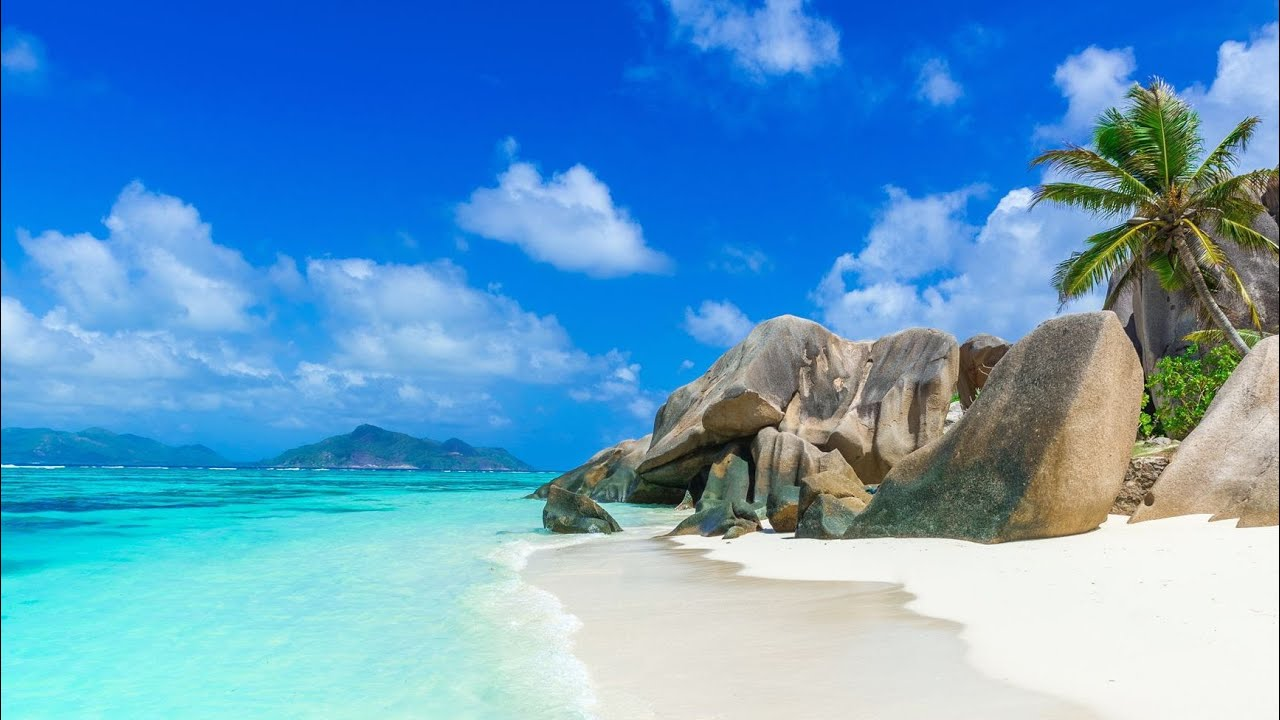 «Прохолодні» моря
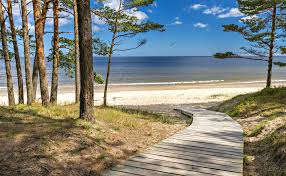 Озера
місця пляжно-купального відпочинку з елементами водного туризму
об'єкти споглядання
Річки
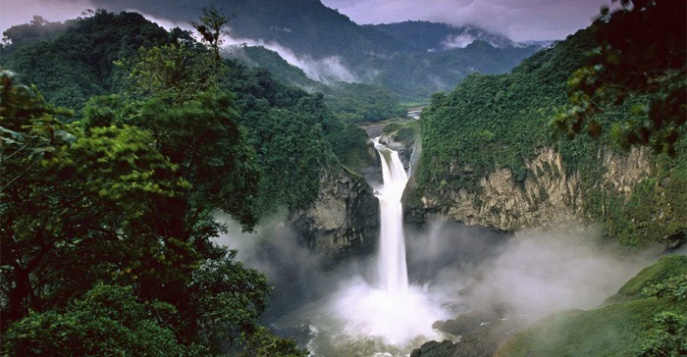 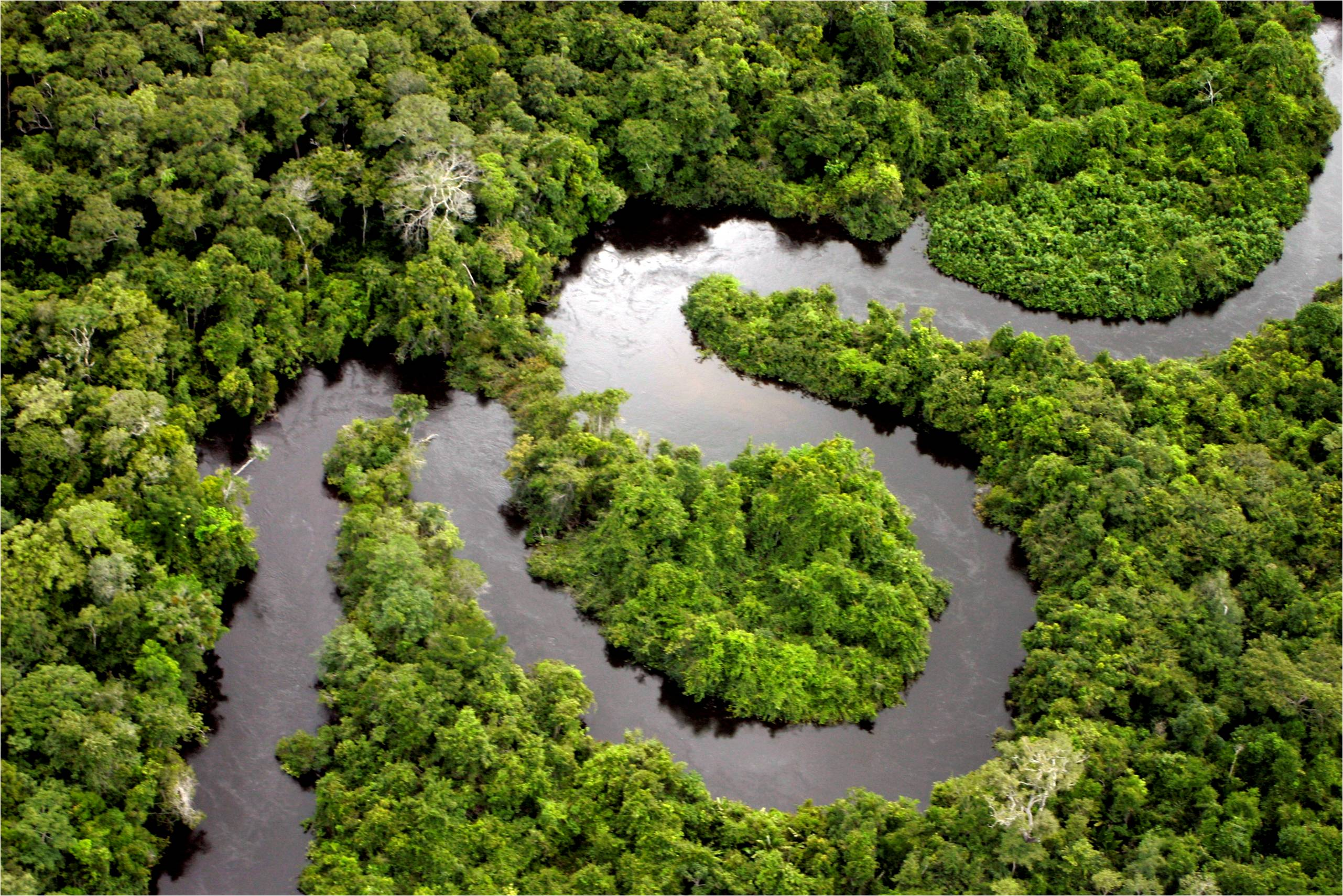 Бальнеологічні ресурси
включають джерела унікальних за складом мінеральних вод, також поклади цілющої грязі різного походження та складу, включаючи вулканічну і сапропелеві, торф’яну і мулові грязі.
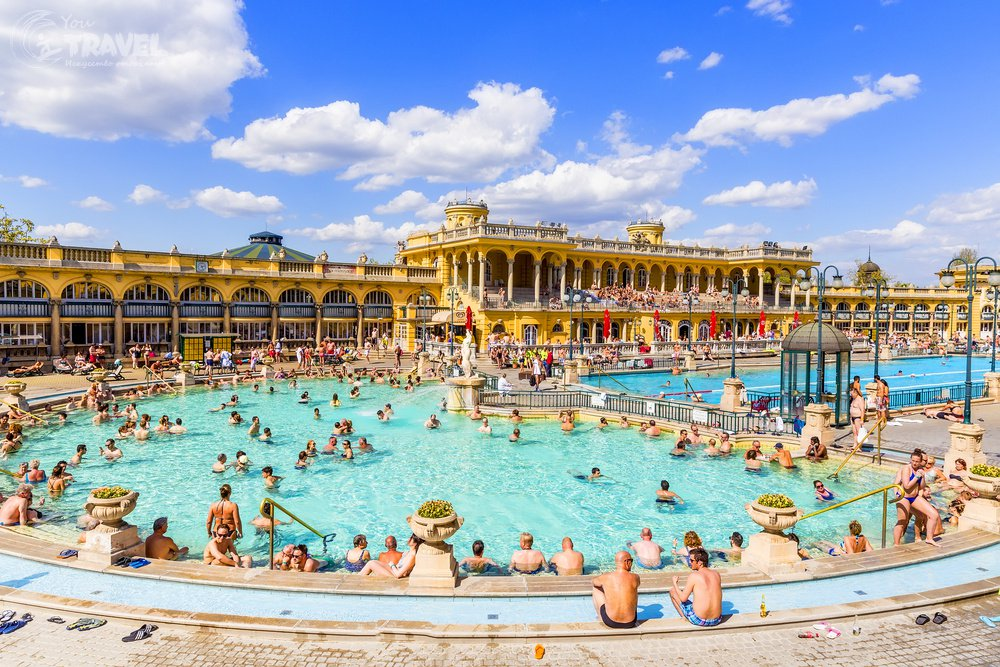 Ландшафтні ресурси
середовище, у якому відбуваються рекреаційно-туристичні процеси
унікальний об'єкт споглядання, тобто туристична атракція (ландшафт, що перетворюється на об'єкт туристського споглядання, належить до естетично привабливих, унікальних природних комплексів, де на перший план виходить один із його виняткових за візуальним сприйняттям складників: рельєф, загальний характер поверхневих і підземних вод, рослинні і тваринні формації тощо).
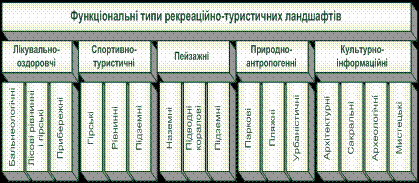 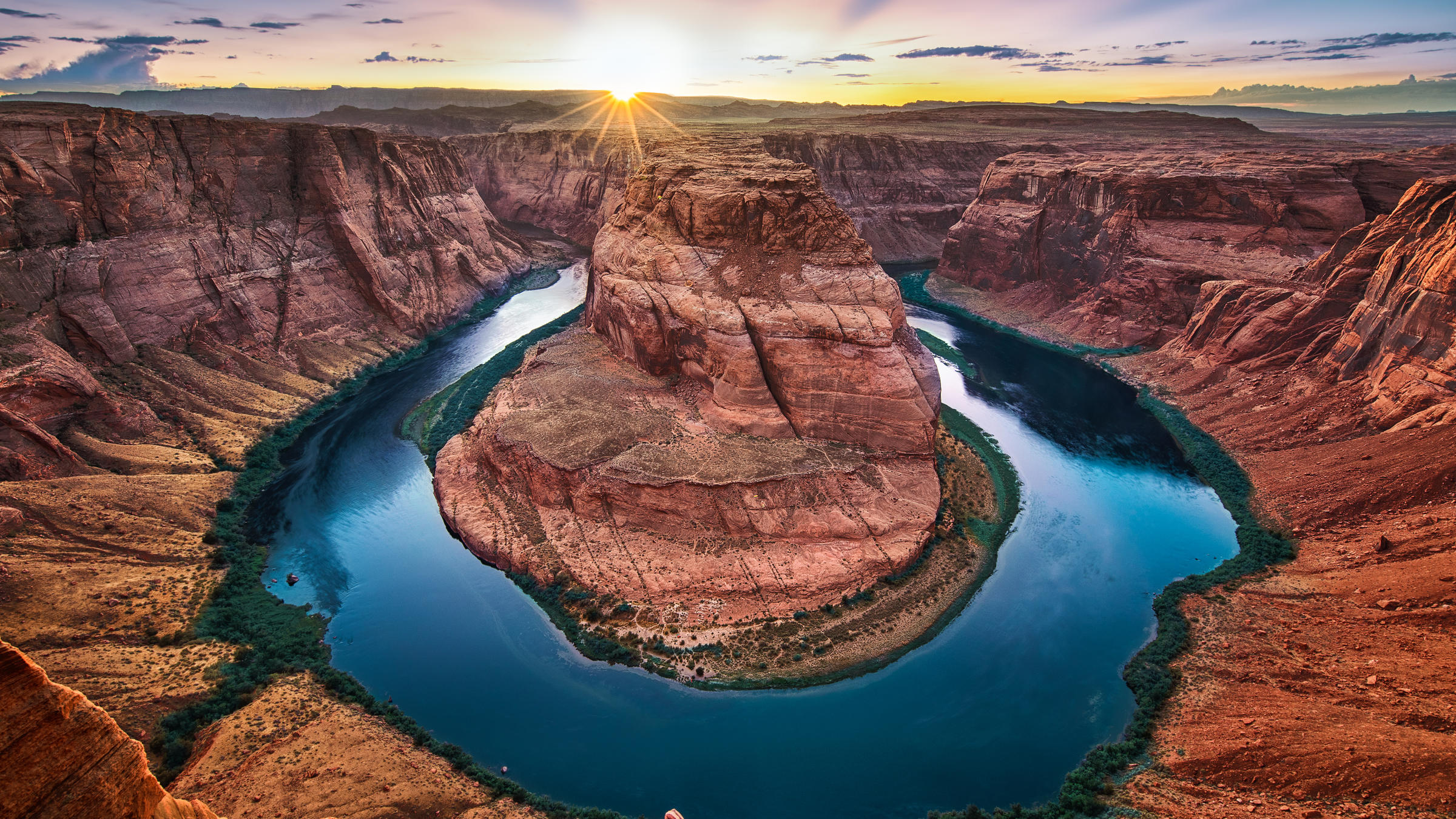 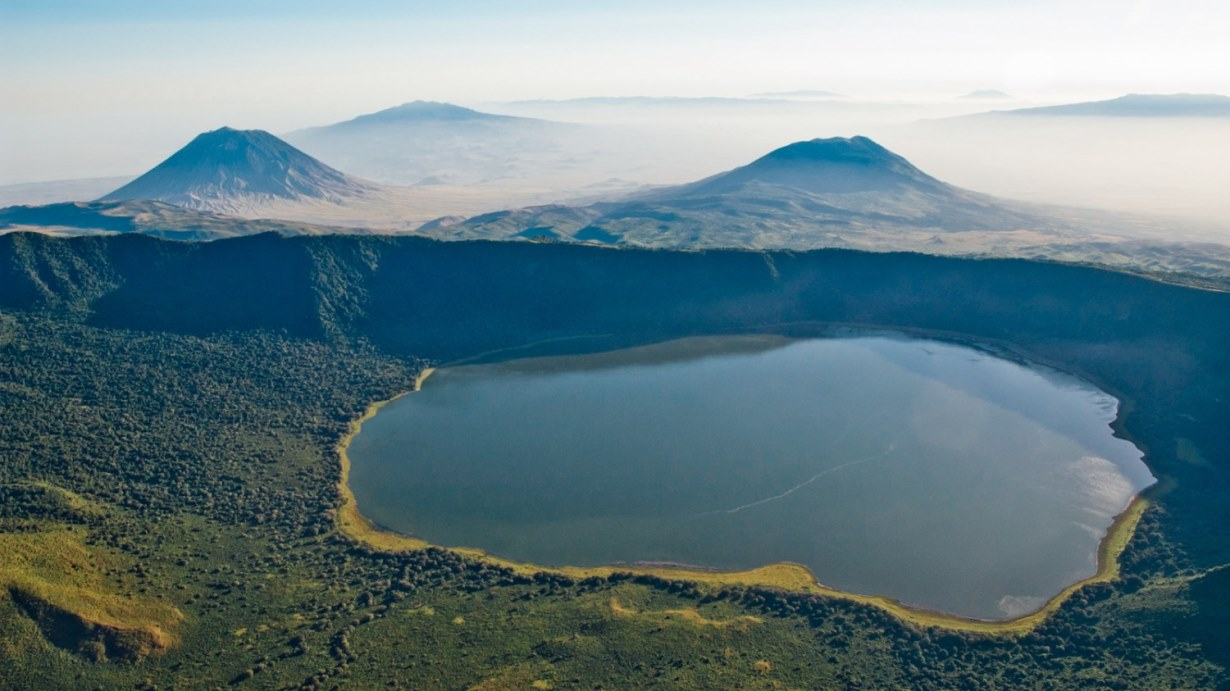 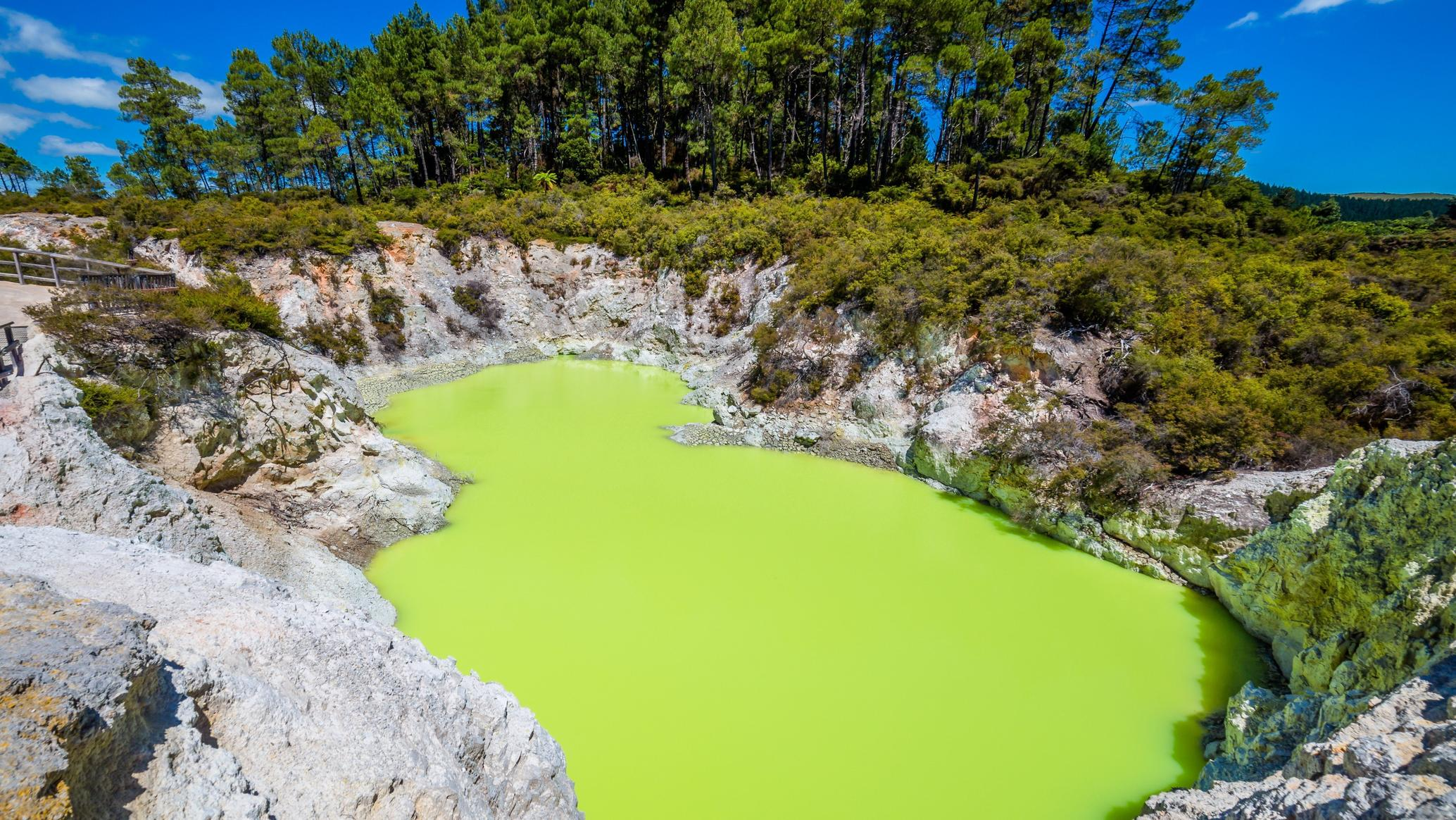 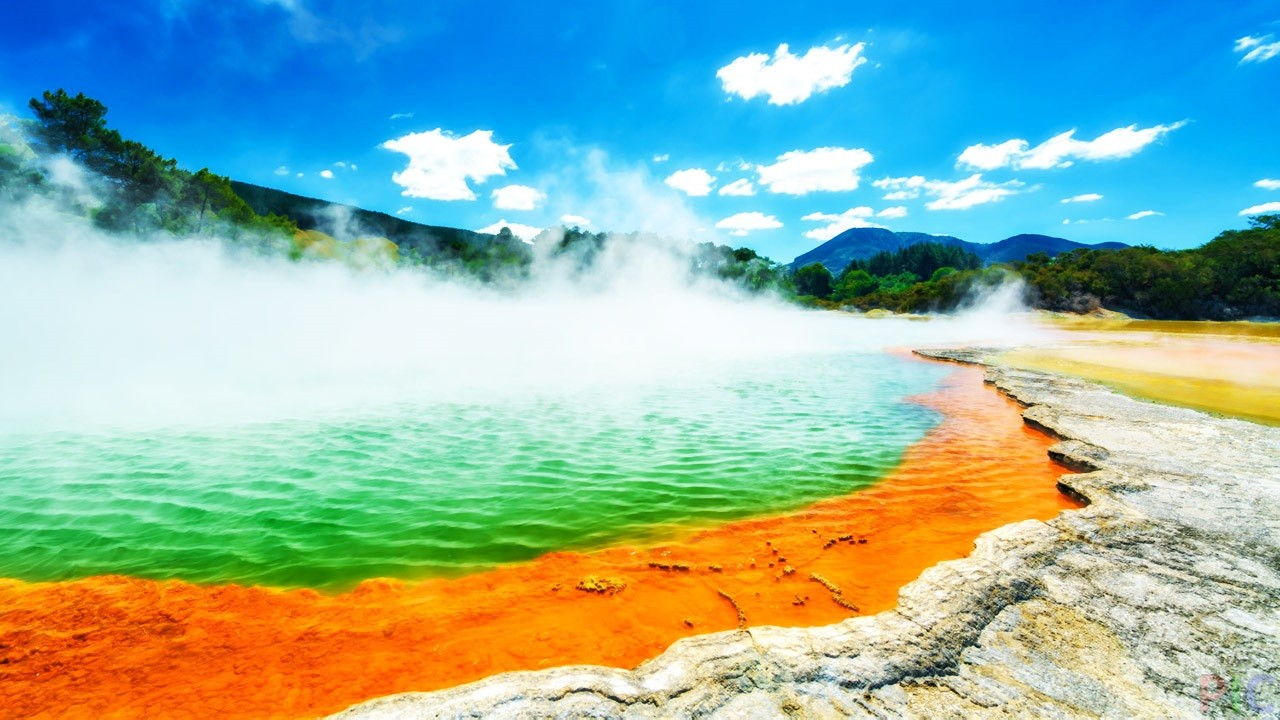 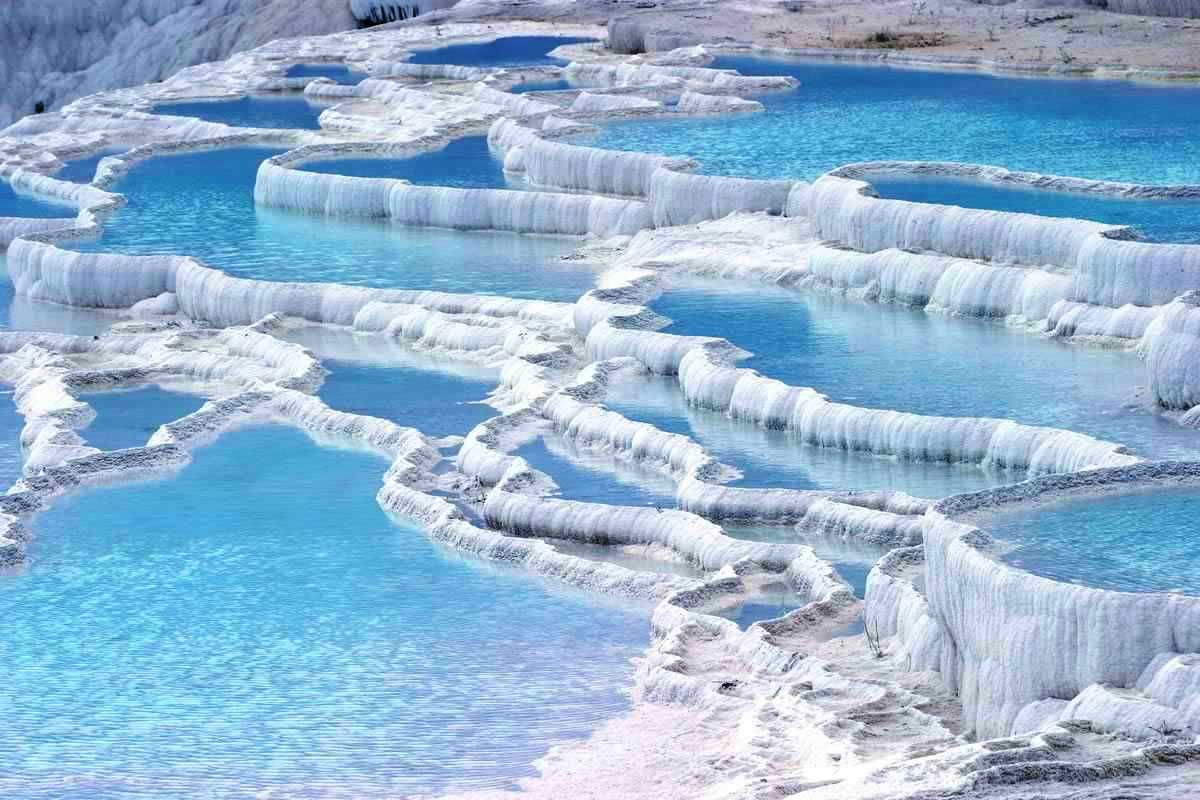 Природні туристичні ресурси другого порядку
Орографічні – елементи рельєфу: рівнини, височини, пагорби, гори, урвища, яри, каньйони, западини
Лісові ресурси 
Флоро-фауністичні або біотичні ресурси - ресурси рослинного і тваринного світу. 
Фітолікувальні ресурси обмежуються параметрами рекреаційного використання лісів, їхніми водоохоронно-захисними властивостями, цілющим впливом на організм людини і сприятливим санітарно-гігієнічним фоном для лікування, відпочинку, туризму.
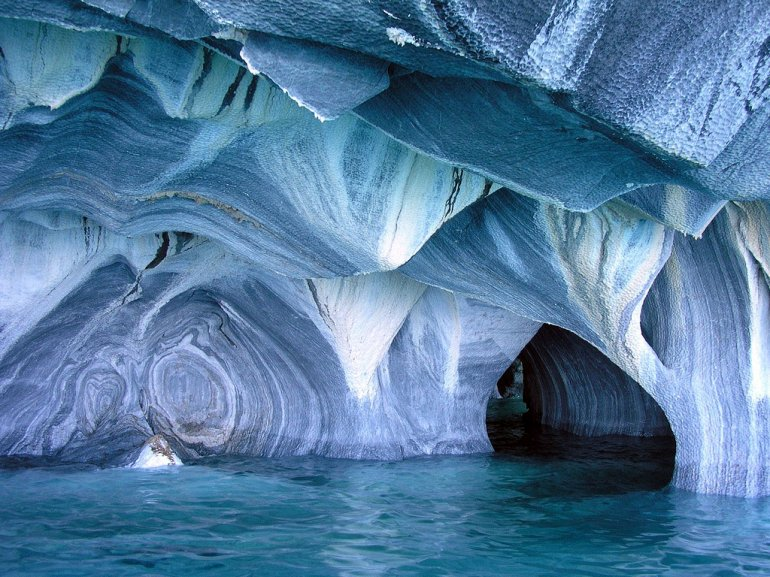 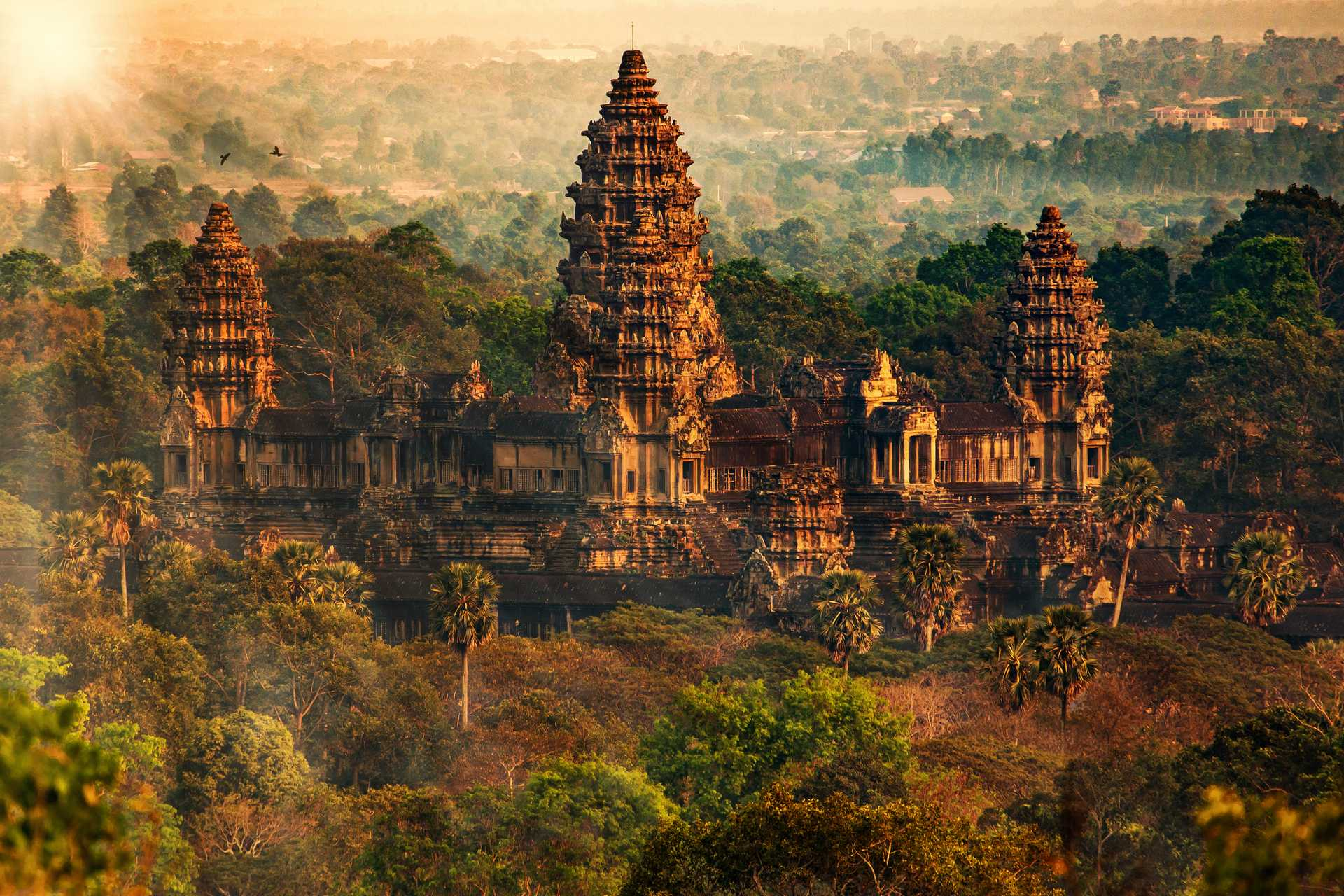 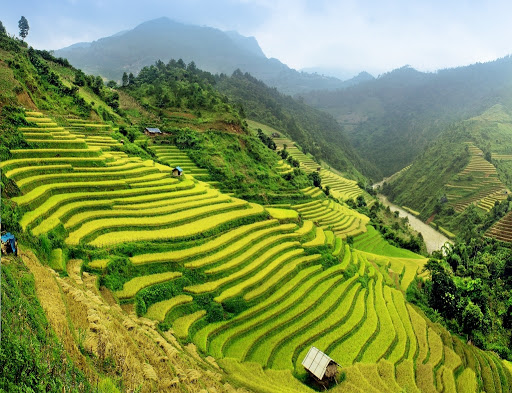 Класифікація природних рекреаційних ресурсів за ступенем використання
5. Послідовність характеристики природного середовища
рельєф + спелеологічні ресурси           клімат
гідрографічна мережа+ бальнеологічні ресурси  
	природні зони                  рослинність             тваринний світ  	ландшафти природоохоронні об’єкти.
Послідовність характеристики рельєфу:
Форми рельєфу, що знаходяться на території, їх
співвідношення за площею 
гори: назва, місцеположення , вік, сейсмічність, склад гірських хребтів, простягання і взаємне розташування хребтів, середня і максимальна висоти, склад гірських порід, риси морфоскульптури: форми рельєфу, утворені під дією води, давніх льодовиків, вітру, карстових процесів, гравітації; характеристика спелеоресурсів (якщо вони є), висота снігової лінії, характеристика льодовиків і сніжників, можливості використання гір для потреб туризму
Послідовність характеристики рельєфу:
рівнини: назва, місцеположення, походження,  вік, сейсмічність, характер гірських порід, простягання, середня і максимальна висоти (назва найвищої точки), склад рівнини, характер поверхні, риси морфоскульптури: форми рельєфу, утворені під дією води, давніх льодовиків, вітру, карстових процесів, гравітації ; характеристика спелеоресурсів (якщо є); можливості використання рівнинних територій для потреб туризму.
Послідовність характеристики клімату:
кліматичні пояси, в яких знаходиться країна
тип клімату
кліматична область (характеризуються в порядку, відповідному
ступеню сприятливості для організації туризму)
температура,
тиск, вологість, опади, вітри (розглядаються параметри показників
протягом року, в середньому за рік, по сезонах, амплітуди
коливань)
характеристика основних кліматичних явищ
характеристика переважаючих типів погоди, їх вплив на самопочуття і прояви метеочутливості.
Послідовність характеристики гідрографічної мережі:
Об’єкти гідрографічної мережі, що знаходяться
на території
води Світового океану (моря, океани, затоки, протоки): 
назва;  місцеположення щодо території країни чи океану; характеристика вод (температура і її зміна по сезонах року, солоність, течії і хвилювання води, припливи, тривалість і
стійкість льодового покриву);  характер дна прибережної зони (глибини, склад порід); характер берегової лінії; придатність для розвитку туризму
Послідовність характеристики гідрографічної мережі:
річки: забезпеченість території країни;  їх розмір, значення ; особливості розміщення; найбільші річки країни;
 характеристика кількох річок різного типу, що мають інтерес для туризму: назва річки, її місце в річковій системі (головна річка або притока),  місцеположення,  витік, гирло, характер перебігу річки (гірська або рівнинна, багато- або маловодна), температура води, швидкість течії,  ухил, режим річки (зміна рівня води, наявність і час повені, межені, паводків, тривалість і стійкість льодового покриву, час льодоставу і льодоходу), характер русла (наявність порогів, водоспадів, перекатів); характер річкової долини; придатність для розвитку окремих видів туризму.
Послідовність характеристики гідрографічної мережі:
озера: забезпеченість території країни; походження; величина; глибина; особливості розміщення; найбільш великі озера; характеристика тих з них, які представляють найбільший інтерес для різних видів туризму; назва озера, його місцеположення, походження озерної улоговини (тектонічне, льодовикове, карстове), характер берегової
лінії, дна і гірських порід, що складають береги і дно озера, глибини, температура, солоність (стічне або безстічне), рух вод озера, характер рельєфу і рослинності берегів, придатність для розвитку туризму.
Послідовність характеристики гідрографічної мережі:
бальнеологічні ресурси:
забезпеченість території країни;
 хімічний склад;
температура;
 характер дії на організм людини;
 території (райони країни), найбільш багаті мінеральними водами або лікувальними грязями.
Послідовність характеристики природних зон:
географічне положення природної (-их) зони (зон), у межах якої/яких знаходиться держава;
ґрунти;
рослинний світ;
тваринний світ;
взаємозв’язок між компонентами природного середовища та їх вплив на розвиток туризму.
Послідовність характеристики ландшафтів:
типи домінуючих природних ландшафтів у межах країни;
ступінь ландшафтної мозаїчності;
типи переважаючих рекреаційно-туристичних ландшафтів;
естетична привабливість ландшафтів;
способи використання ландшафтів у рекреації та туризмі;
найбільш відомі і привабливі для туристів ландшафтні комплекси.